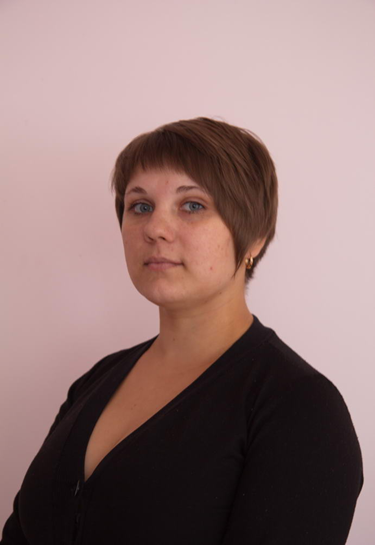 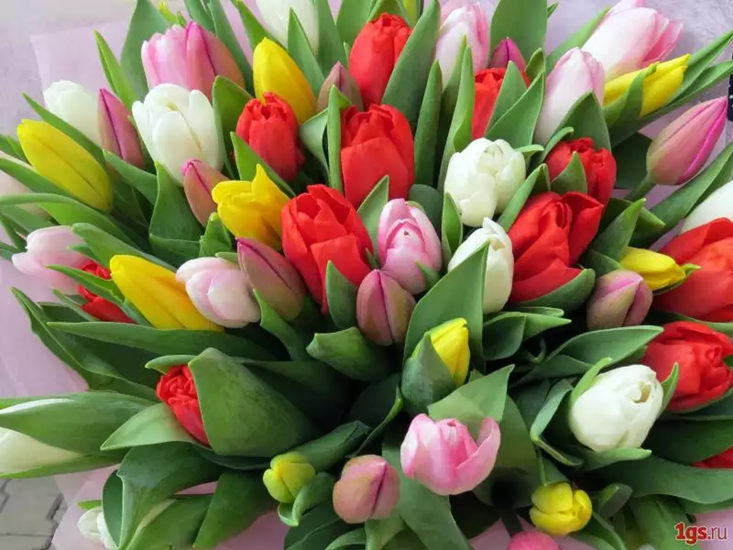 Ясельная группа

Халиуллина Светлана Александровна
 1 квалификационная категория	        1 квалификационная категория